Semantisatieverhaal A:
Mijn oma kreeg een kaartje in de brievenbus. Maar… er stond geen naam op! Het was een anonieme kaart, zo noemen ze dat. Raar toch? Wie had haar een kaartje gestuurd? Op de kaart stond een duif met een takje. “Dat is een symbool voor vrede,” zei oma. Een teken met een speciale betekenis. Maar waarom kreeg ze dat? En vooral, van wie kwam dit kaartje? Mijn oom dacht meteen aan een geheim bericht. Mijn oma vond dat overdreven. Ze vond het te veel of te erg. “Misschien is de kaart gewoon een vergissing,” zei ze. Toen ging de bel. Er stond een jong koppel voor de deur. Het koppel is het paar, het tweetal, het duo. “Wij wonen nu in uw oude huis,” zei de jonge vrouw. “We vonden een doos met brieven op zolder. Ze zijn van u!” Toen herinnerde ze zich iets. Oorspronkelijk (eerst, in het begin) woonde ze met opa in een ander huis. “Hij was mijn geliefde,” zei oma. Hij was de persoon van wie ze veel hield. “En hij schreef mij altijd heel romantische brieven.” Die brieven waren vol liefde, dromerig geschreven. Toen opa overleed, is ze verhuisd naar waar ze nu woont. Oma keek naar de brieven in de doos en begon te glimlachen. “Dit is het handschrift van mijn man!” Mijn oom grinnikte. “Wist je dat het idee om oude brieven terug te bezorgen is overgewaaid uit Amerika? Overwaaien betekent ergens anders vandaan komen. Daar brengen mensen oude liefdesbrieven terug naar hun oorspronkelijke eigenaar.” En die anonieme kaart? Die kwam ook uit de doos. En de echte afzender? Wie de post echt heeft gestuurd? Het koppel dat nu de rest van de doos kwam brengen. Terwijl oma de brieven bekeek, vond ze er ook een van een oude vriend, meneer De Vries. “Oh,” zei ze zacht. “Hij is járen geleden gesneuveld in de oorlog”. Hij is overleden, gestorven in de oorlog. We schreven elkaar vroeger vaak.” Mijn oom legde een hand op oma’s schouder. “Dan is deze brief extra bijzonder.”
Soms komen mooie herinneringen zomaar terug.
A
[Speaker Notes: Woordenoverzicht
de geliefde: de persoon van wie je veel houdt
sneuvelen: overlijden, sterven
het koppel: het paar, het tweetal, het duo
overwaaien: ergens anders vandaan komen
oorspronkelijk: eerst, in het begin
anoniem: zonder dat iemand bekend maakt wie hij is
de afzender: iemand die de post heeft gestuurd
het symbool: het ding of teken met een speciale betekenis
romantisch: vol liefde, dromerig
overdreven: te veel of te erg]
Gerarda Das
Marjan ter Harmsel
Mandy Routledge
Francis Vrielink
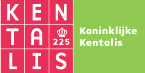 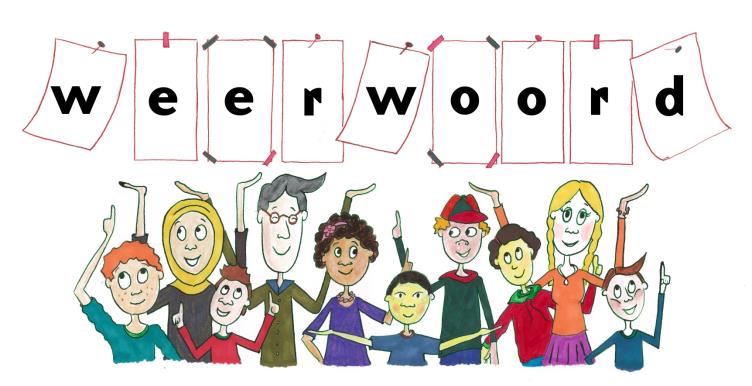 Week 7 – 11 februari 2025
Niveau A
anoniem
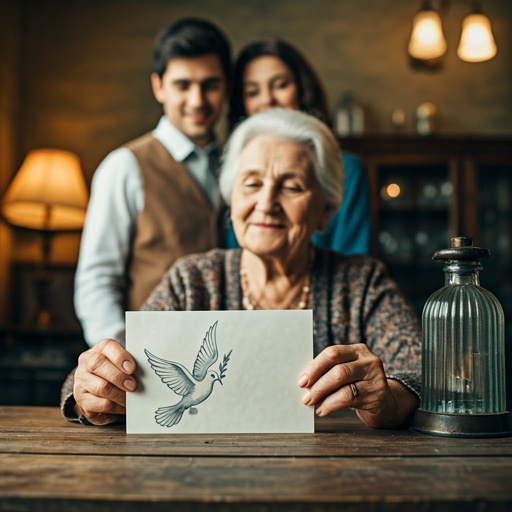 |
                      |
                      |
                      |     Aan: mevr. van Dam
                      |            Hoofdstraat 6
                      |            8655 KW Almen
?
het symbool
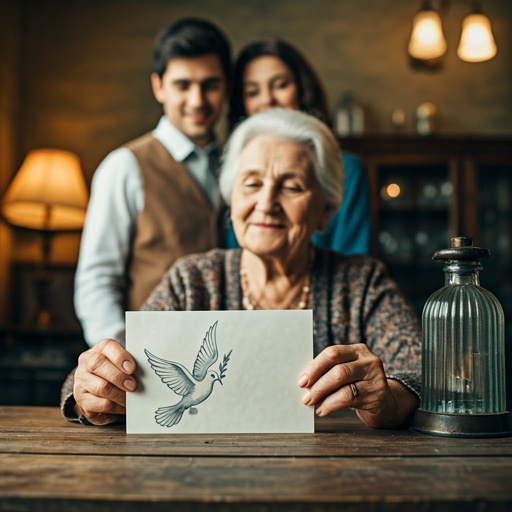 vrede
overdreven
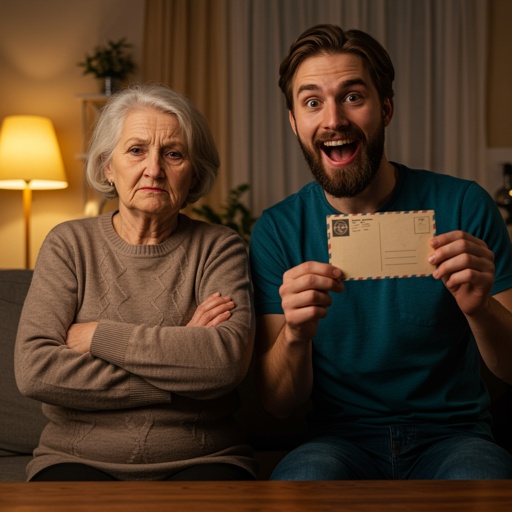 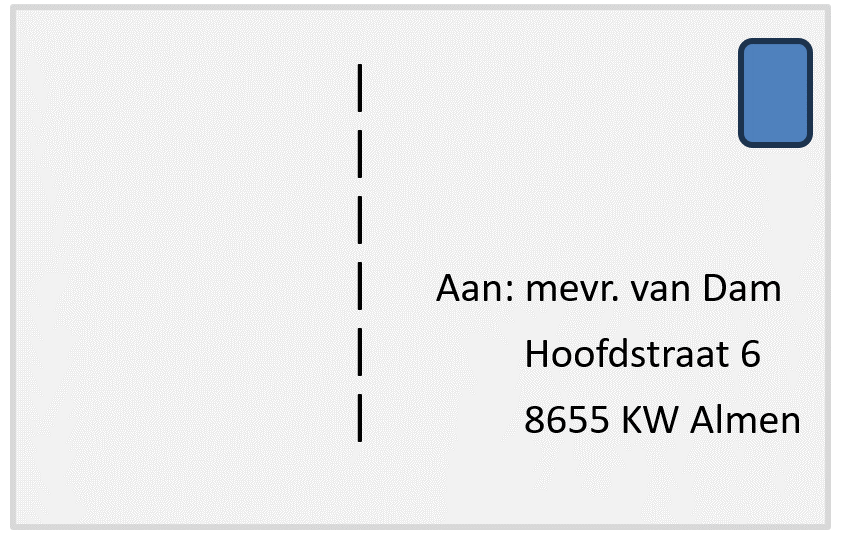 het koppel
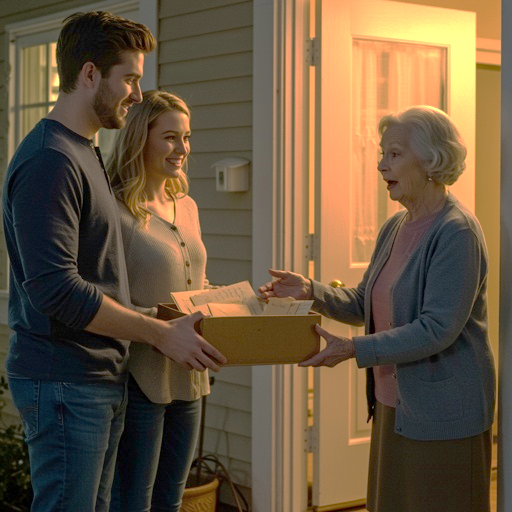 oorspronkelijk
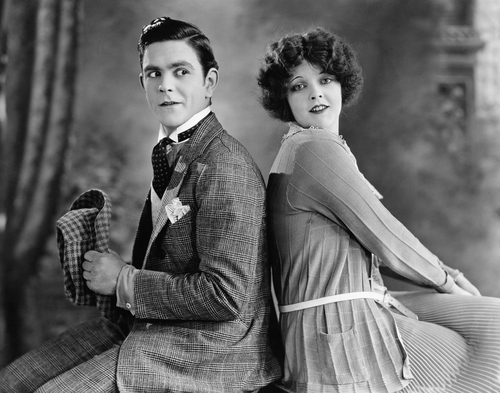 de geliefde
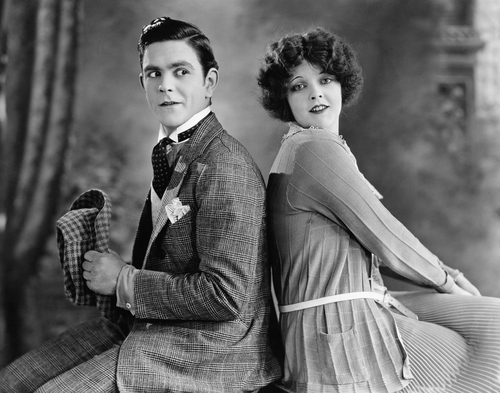 romantisch
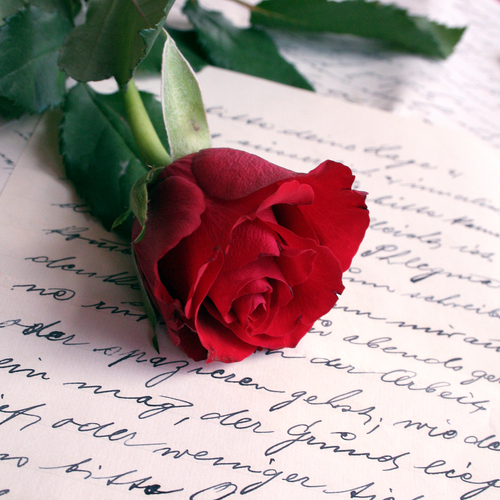 overwaaien
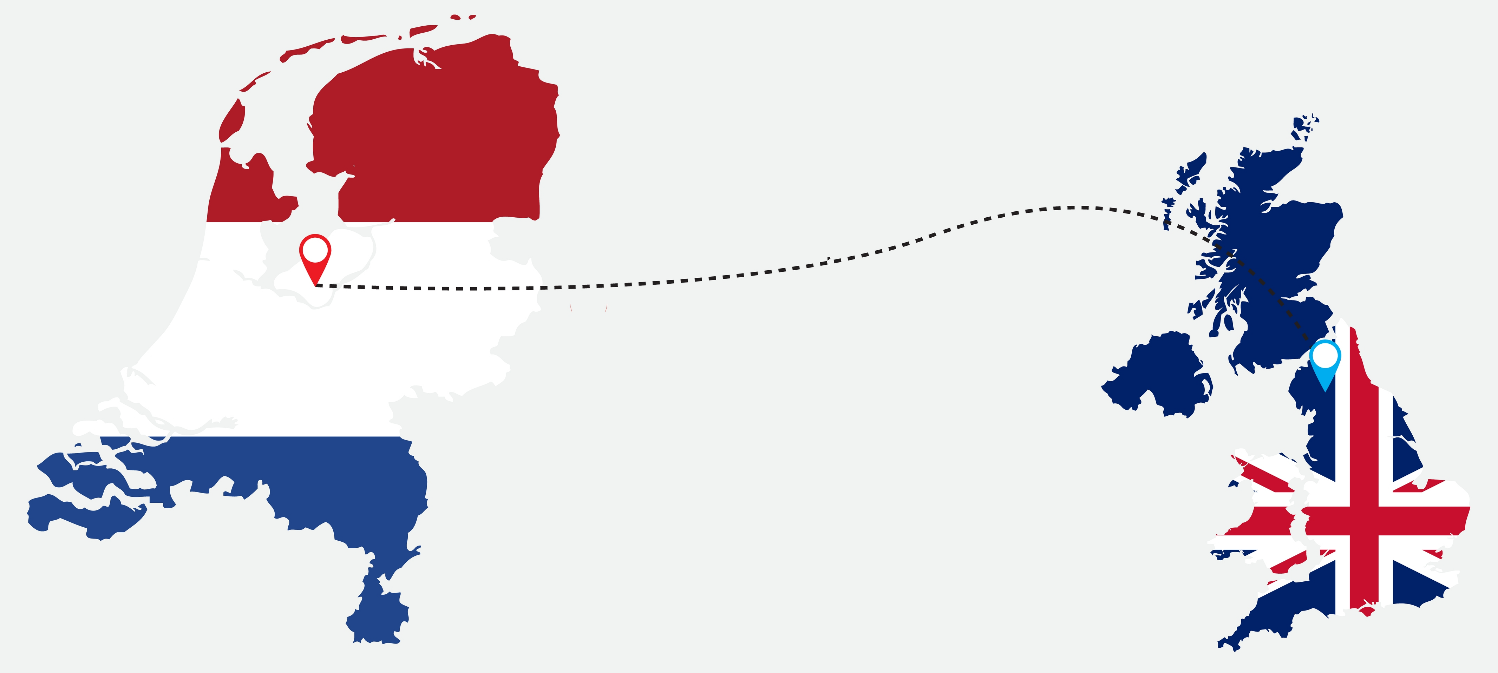 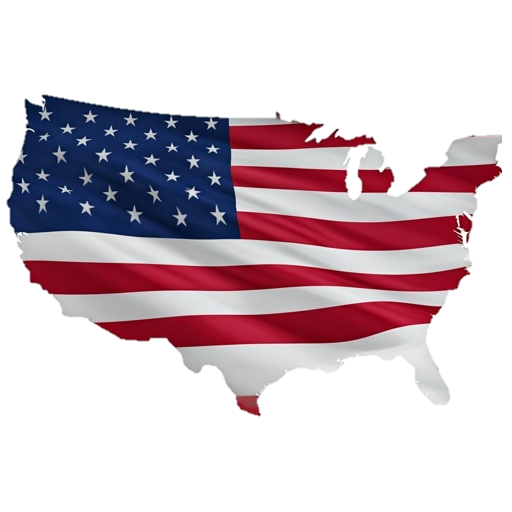 de afzender
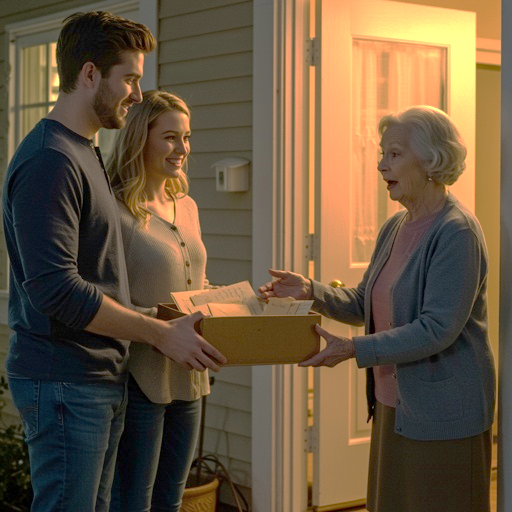 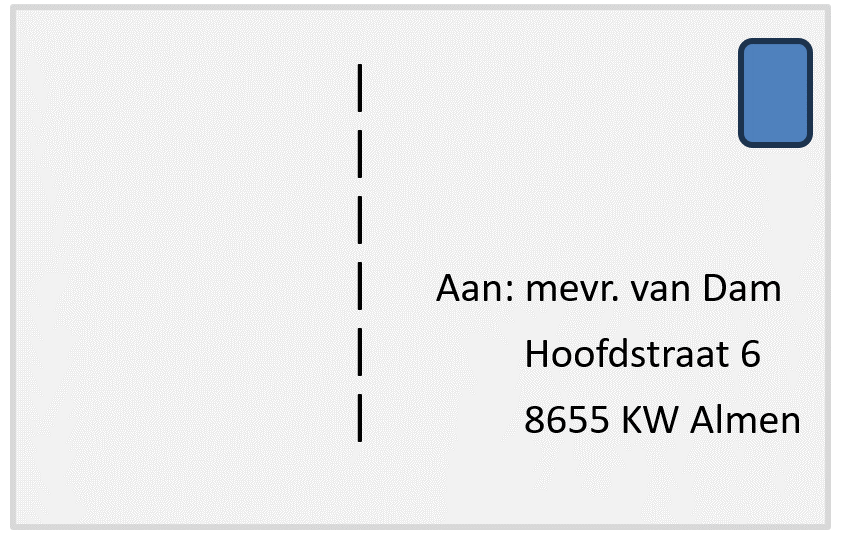 sneuvelen
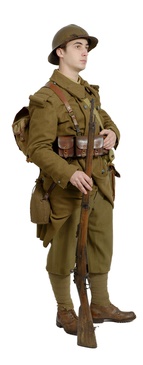 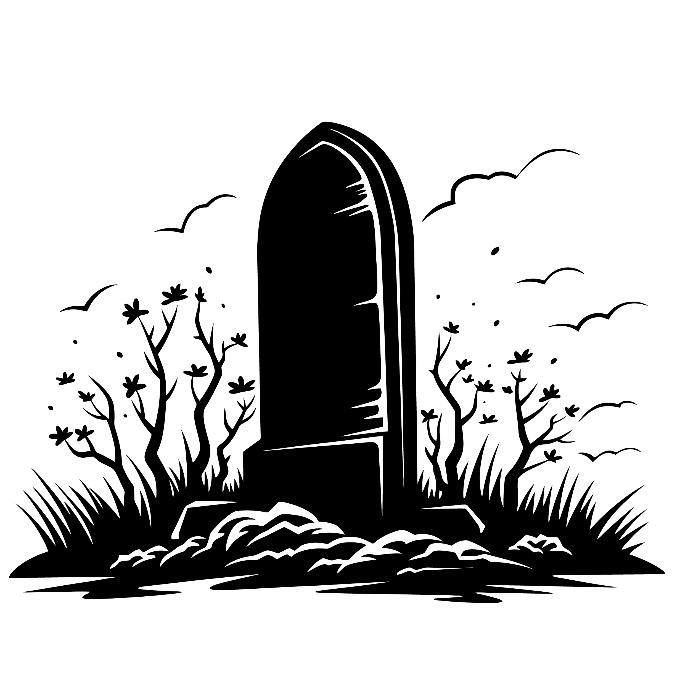 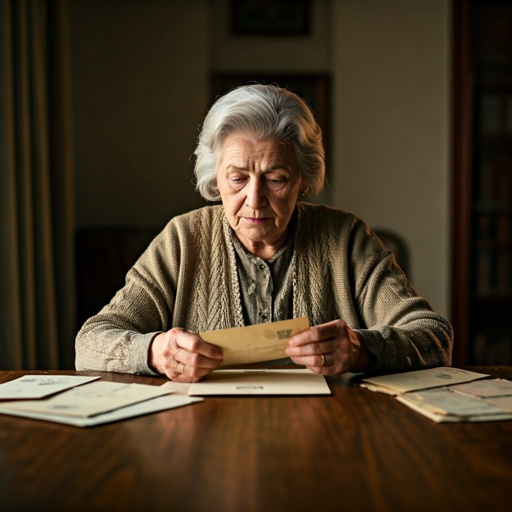 Op de woordmuur:
zakelijk
romantisch
= praktisch en met weinig emoties 
 
 
  



De belastingdienst stuurt zakelijke brieven.
= vol liefde, dromerig

 
 
 
 
   

Opa schreef vroeger veel romantische brieven.
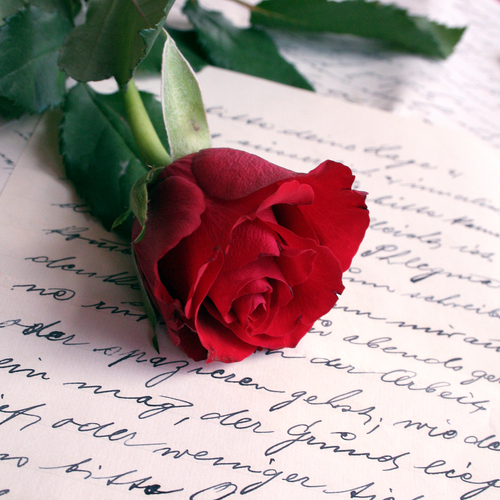 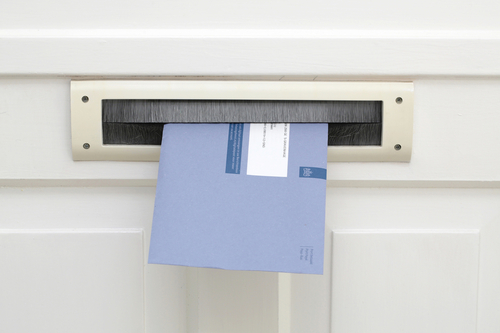 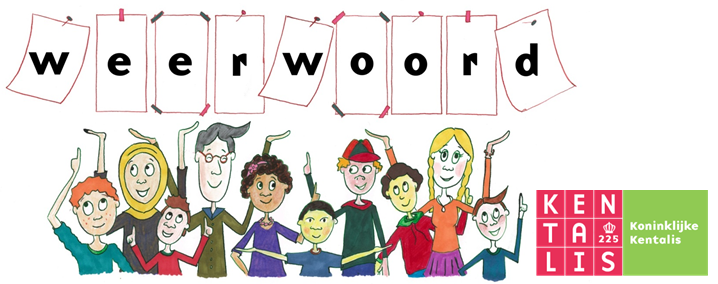 anoniem
openbaar
= zonder dat iemand bekend maakt wie hij is 
 
  



Mijn oma kreeg een anoniem kaartje in de brievenbus.
= algemeen bekend

 
 
 
 
   

Zij maakte het nieuws over haar zwangerschap openbaar.
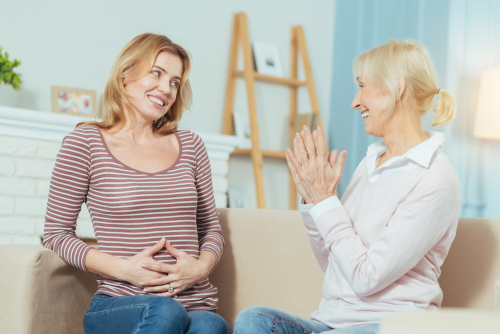 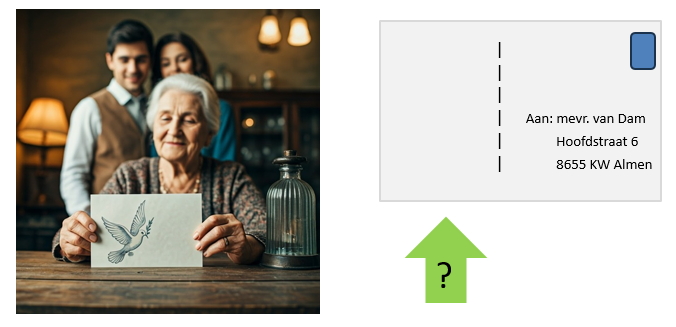 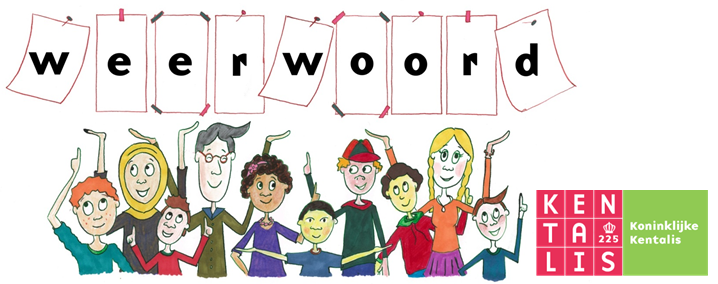 de afzender
de geadresseerde
= iemand die de post heeft gestuurd
 
  
  



Het was een anoniem kaartje, maar de afzender was de jonge vrouw.
= persoon aan wie de post gericht is 
 
 
 
   

Het kaartje was aan oma geadresseerd.
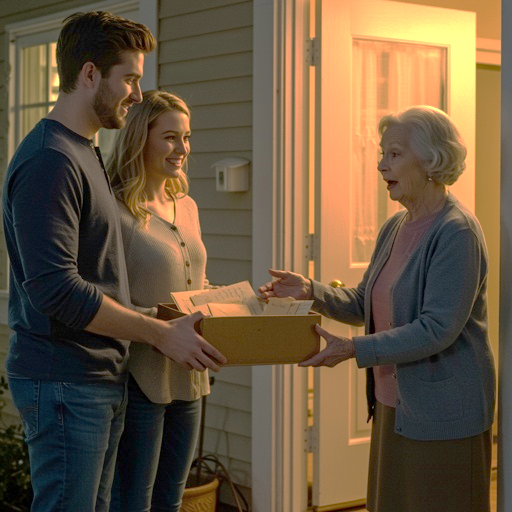 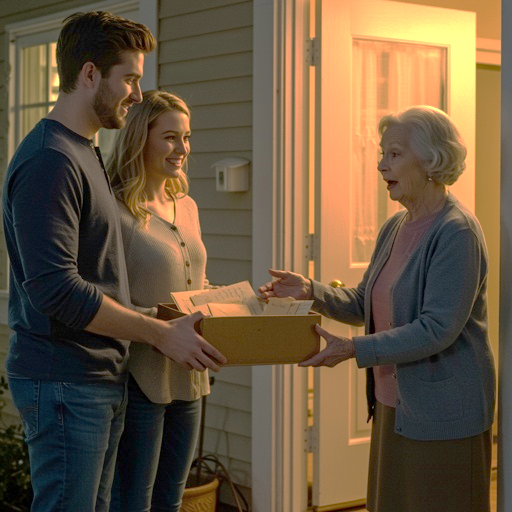 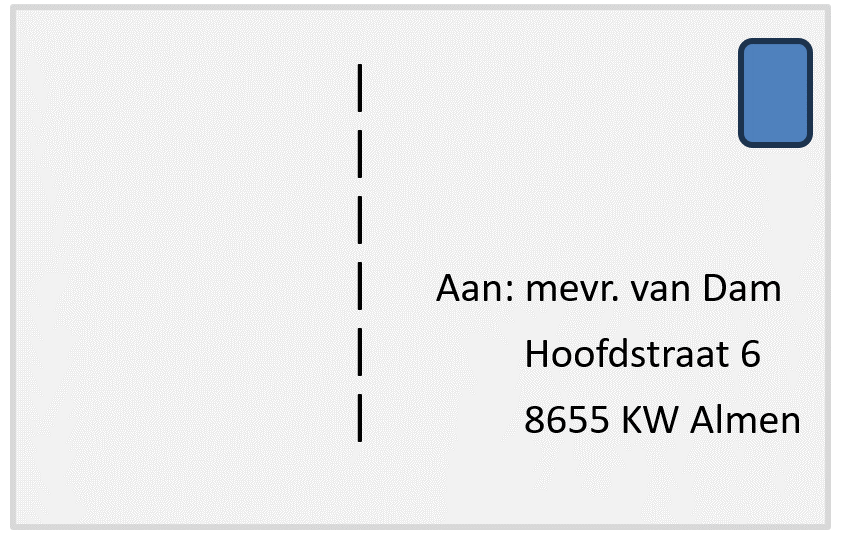 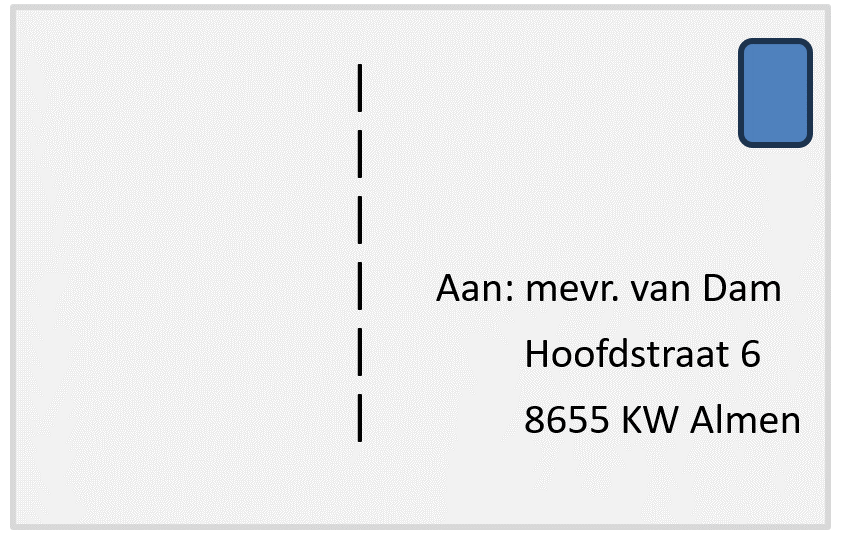 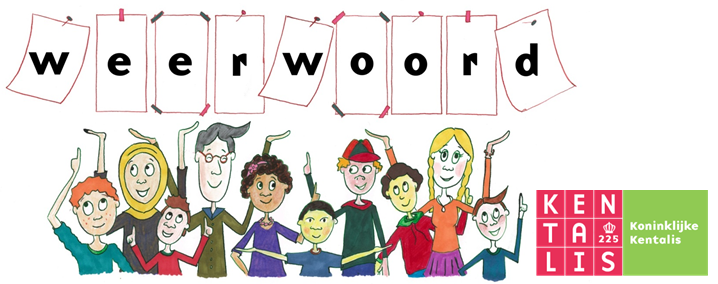 sneuvelen
overleven
= overlijden, sterven
 
 
 
  



“Hij is járen geleden gesneuveld in de oorlog”.
= erna nog in leven zijn

 
 
 
 
   

Hij heeft de aanval van de slang overleefd.
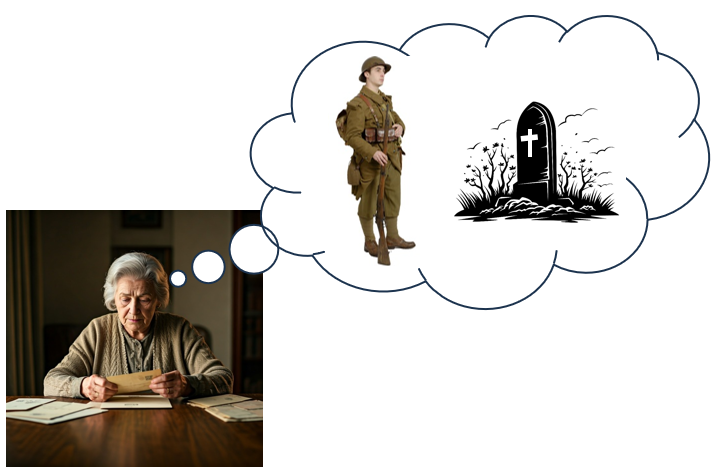 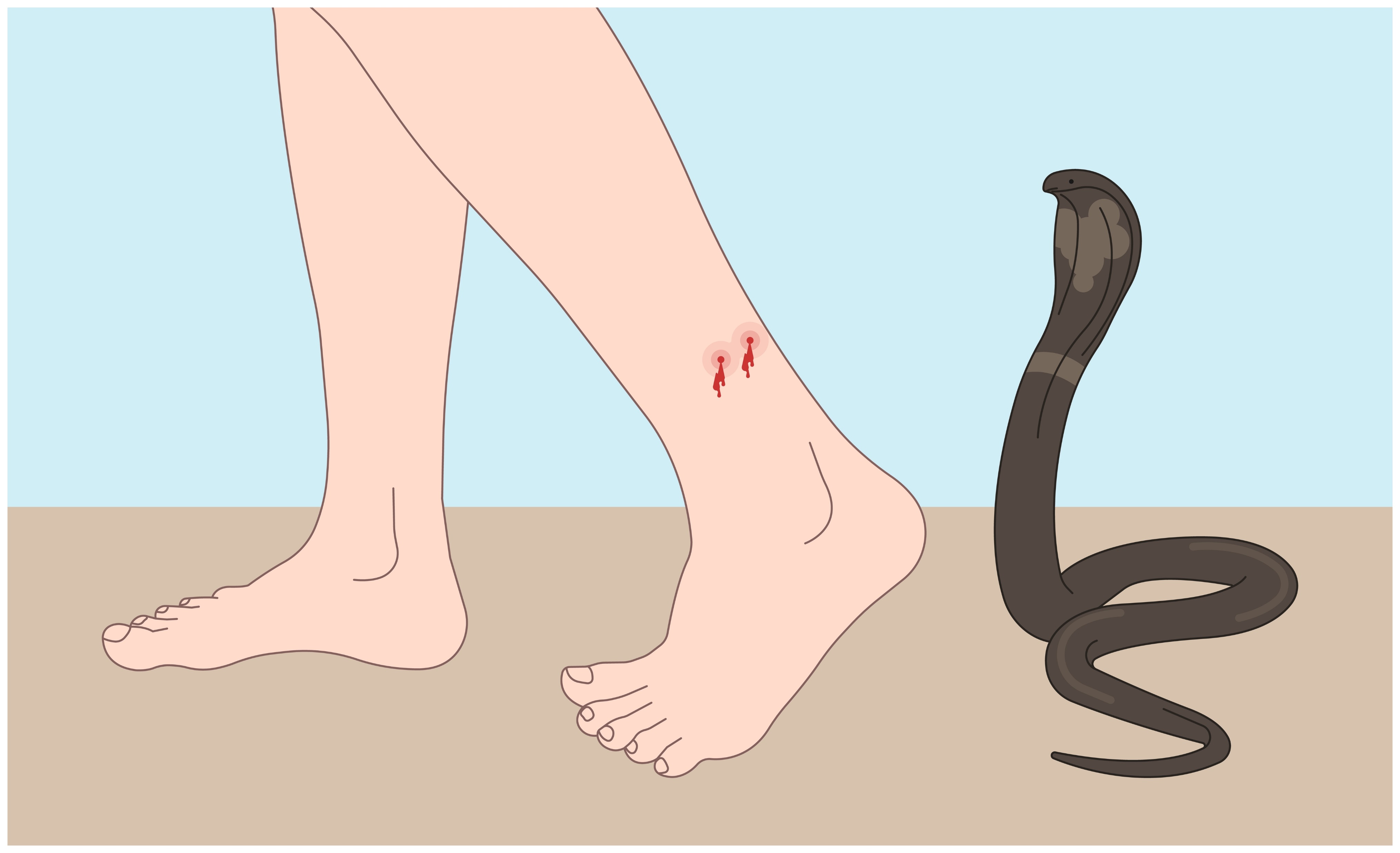 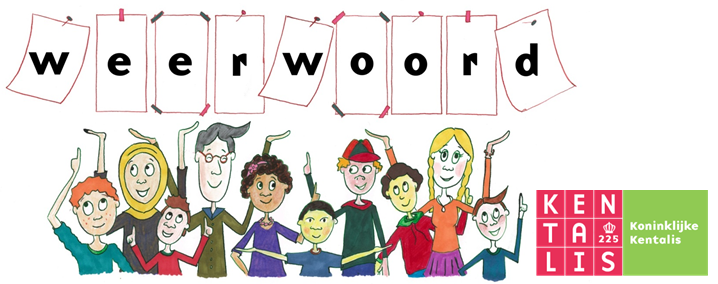 overdreven
gematigd
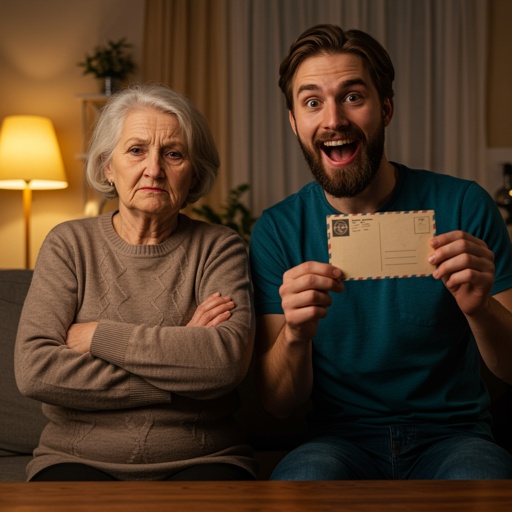 = te veel of te erg
 
 
 
  



Oma vond dat haar zoon overdreven reageerde op de kaart.
= waarbij je niet tot het uiterste gaat
 
 
 
 
   

Hij is gematigd enthousiast over zijn cadeau.
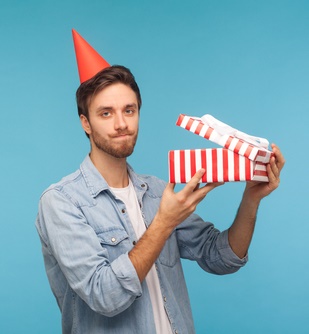 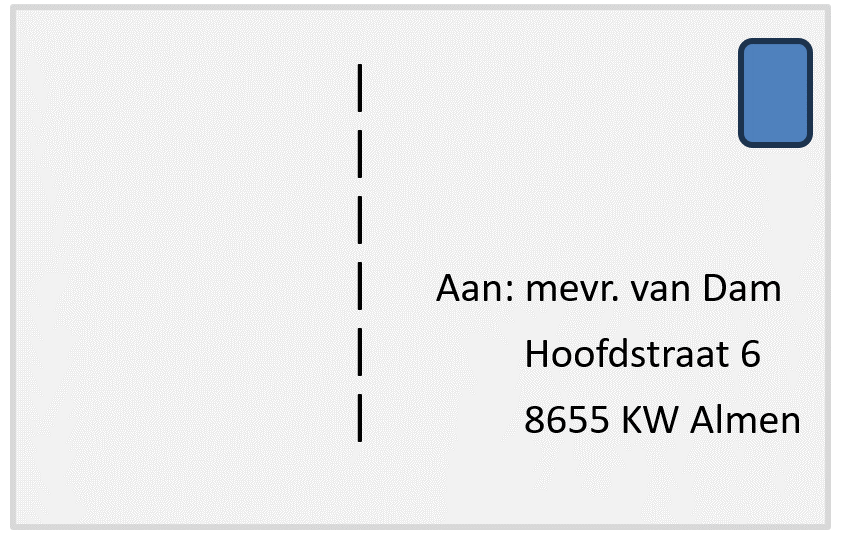 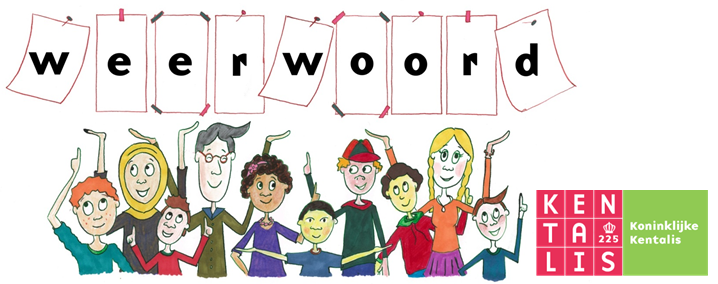 het symbool
= het ding of teken met een speciale betekenis
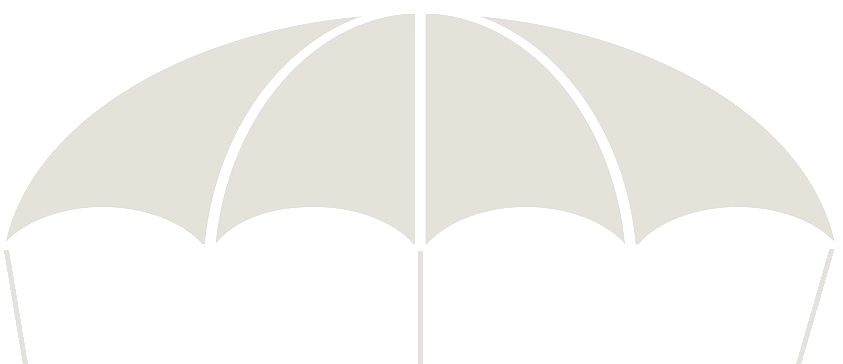 het hart
de vrede
de wifi
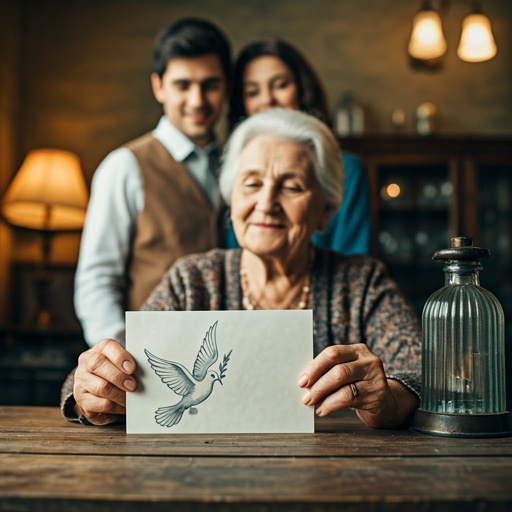 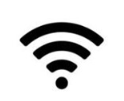 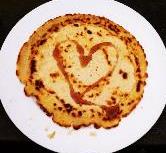 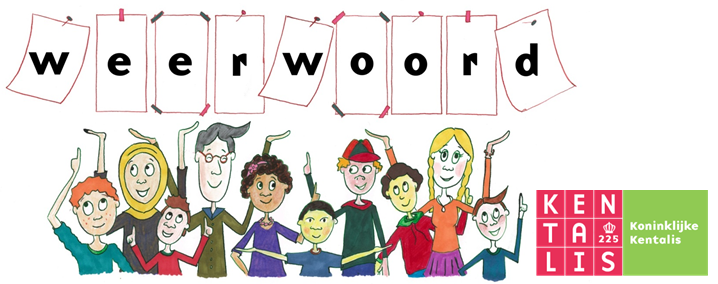 Er stond een jong koppel voor de deur.
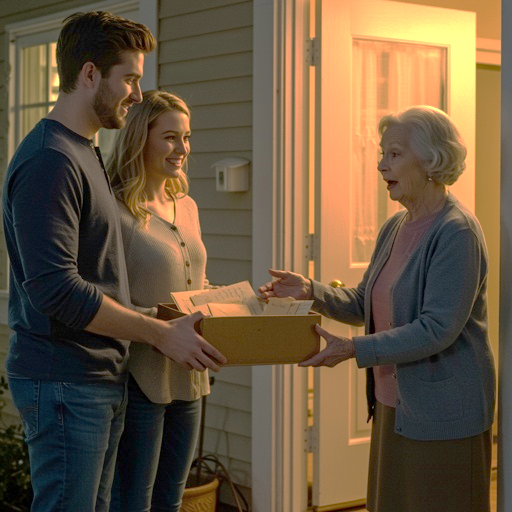 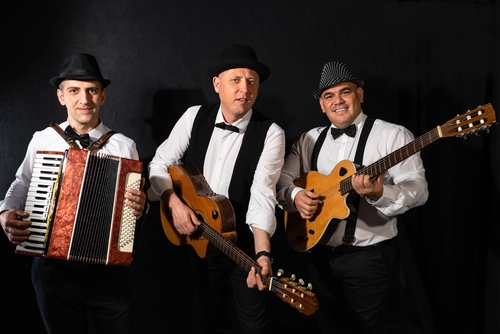 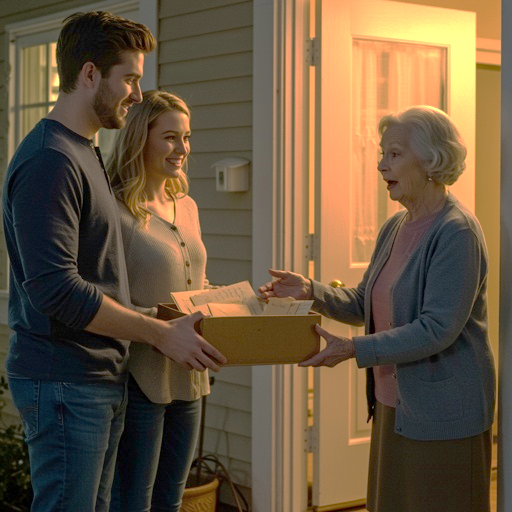 het trio
het koppel
het individu
= het paar, het tweetal, het duo
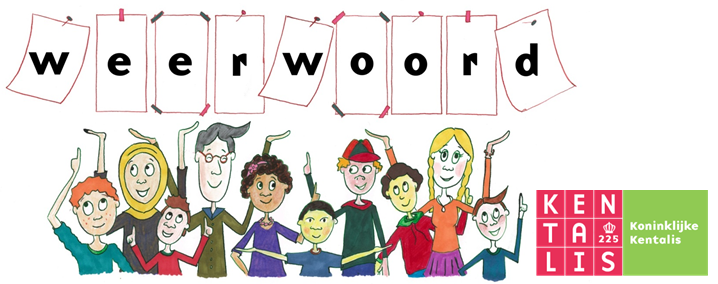 Oorspronkelijk woonde ze met opa samen in een ander huis.
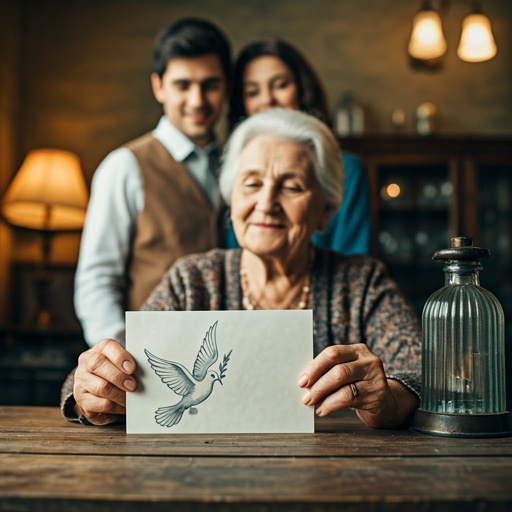 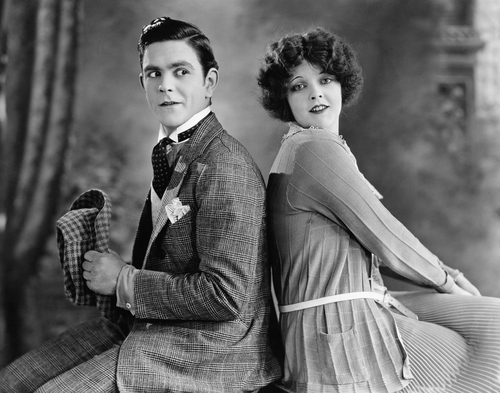 uiteindelijk
= aan het eind
oorspronkelijk
= eerst, in het begin
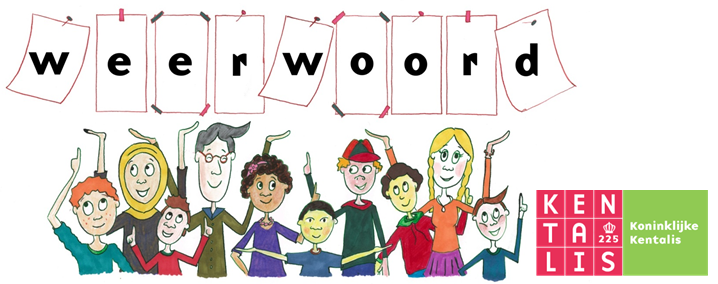 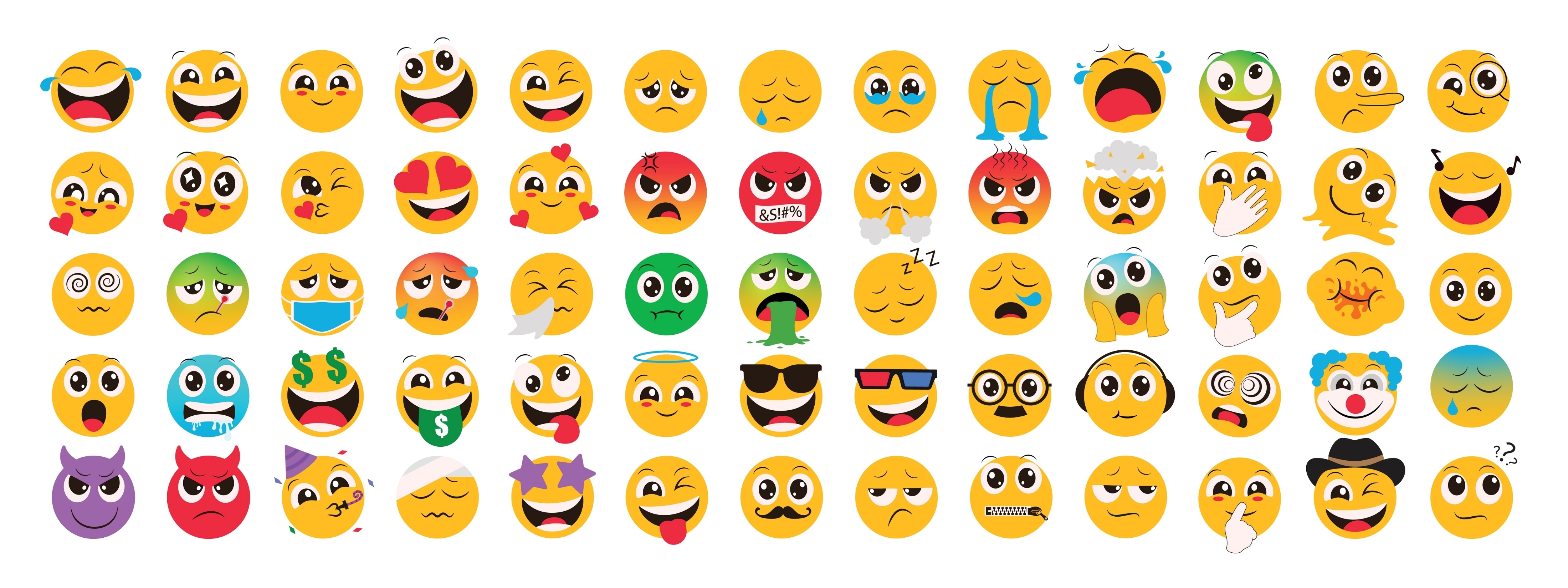 de gebeurtenissen
de emoties
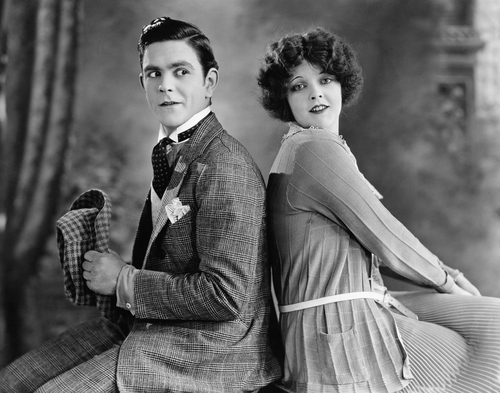 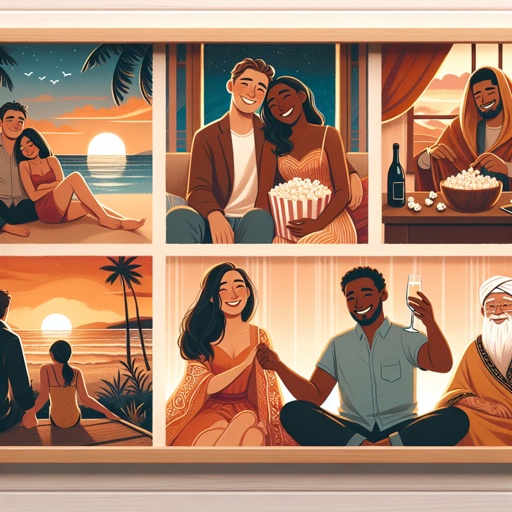 de geliefde
= de persoon van wie je veel houdt
de relatie
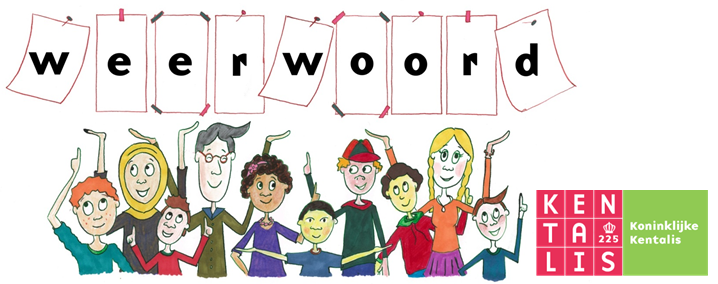 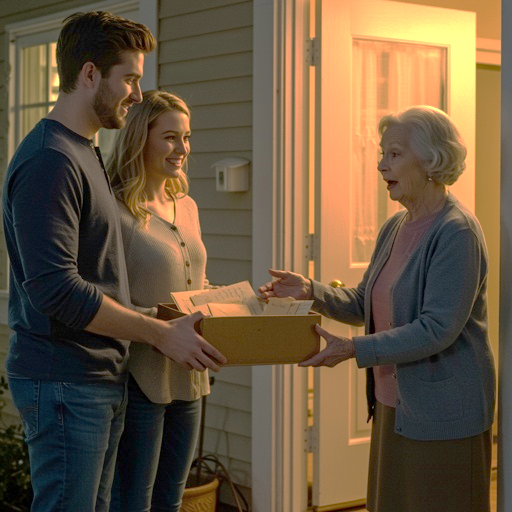 liefdesbrieven terugbrengen
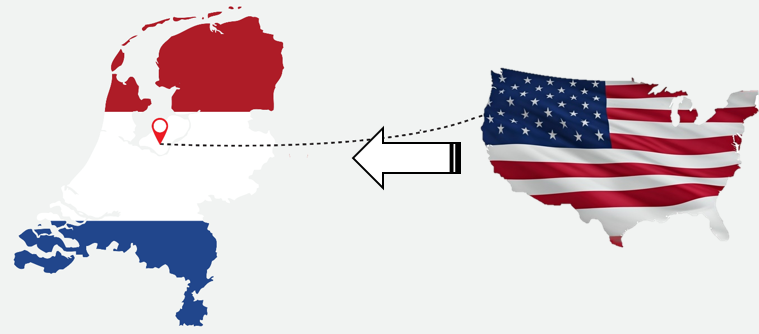 overwaaien
= ergens anders vandaan komen
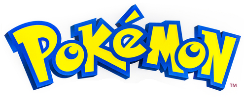 Halloween uit Amerika
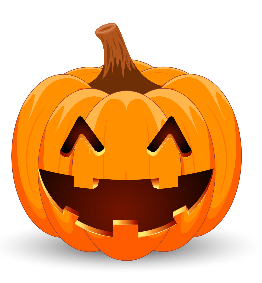 Pokémon uit Japan
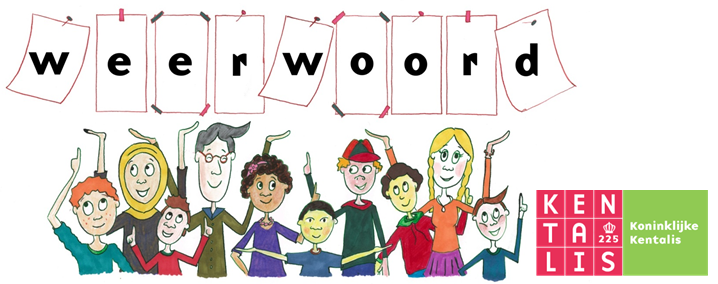